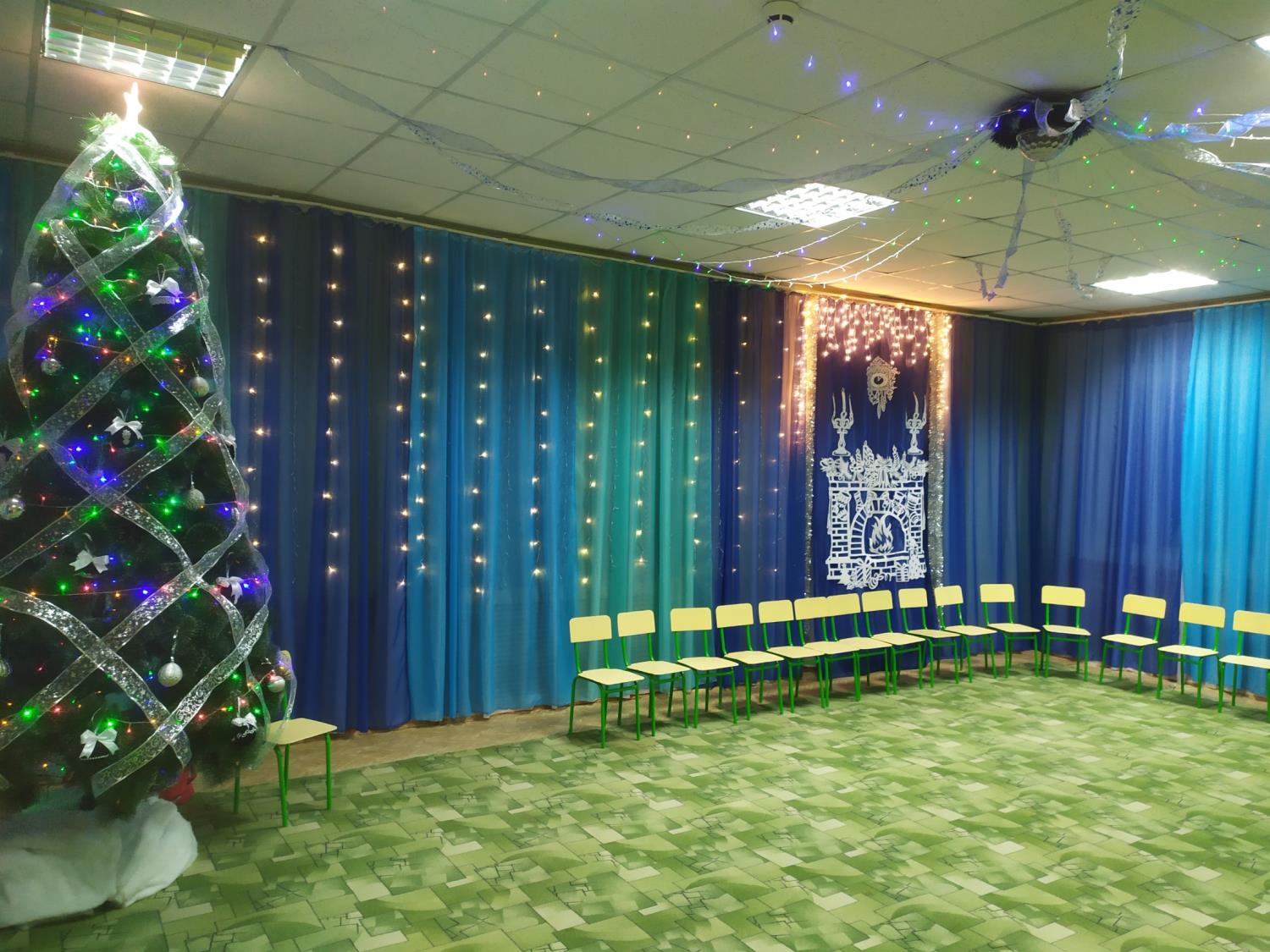 МБДОУ «Детский сад № 5 Радость» р.п. Базарный Карабулак»
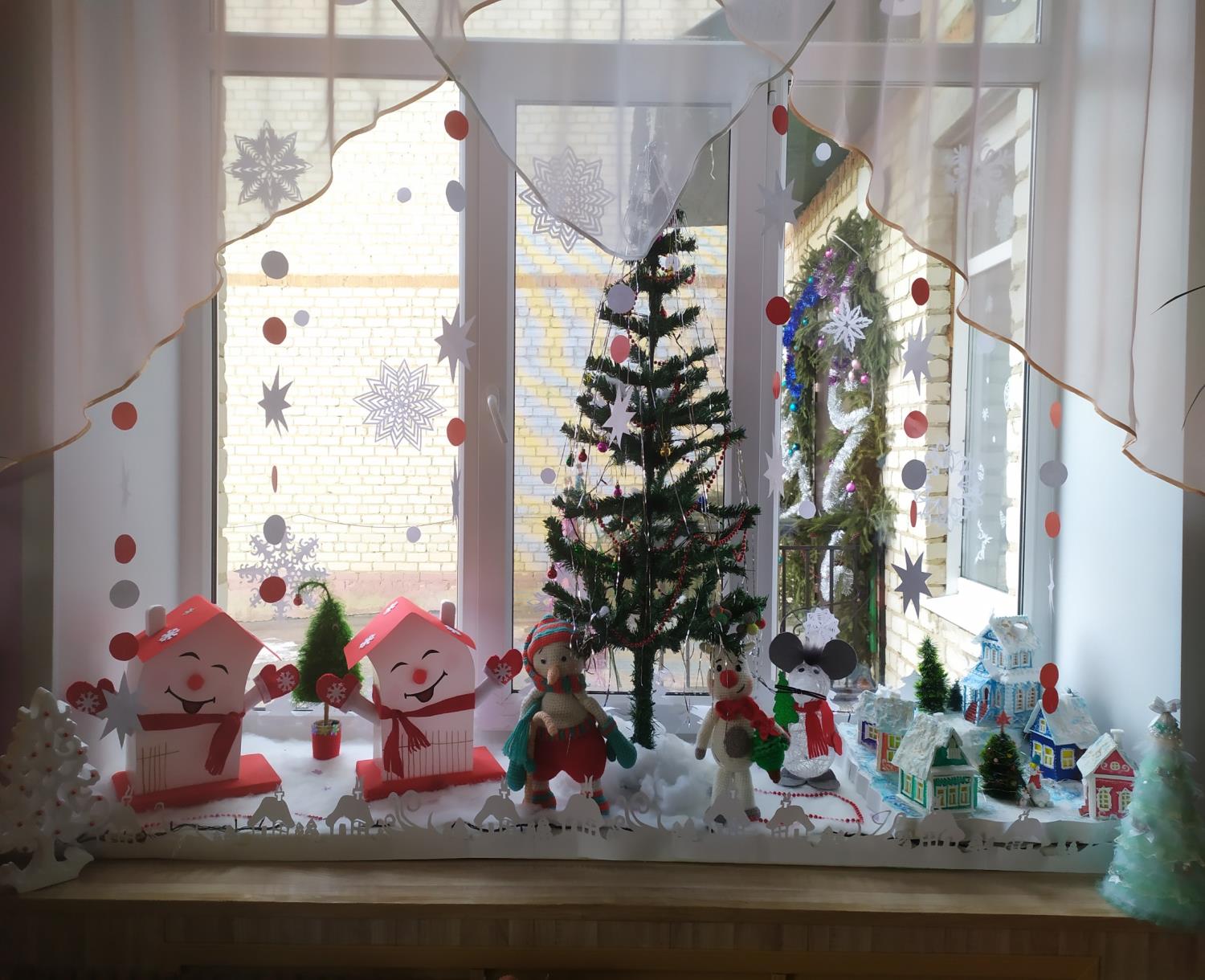 МБДОУ «Детский сад № 5 Радость» р.п. Базарный Карабулак»
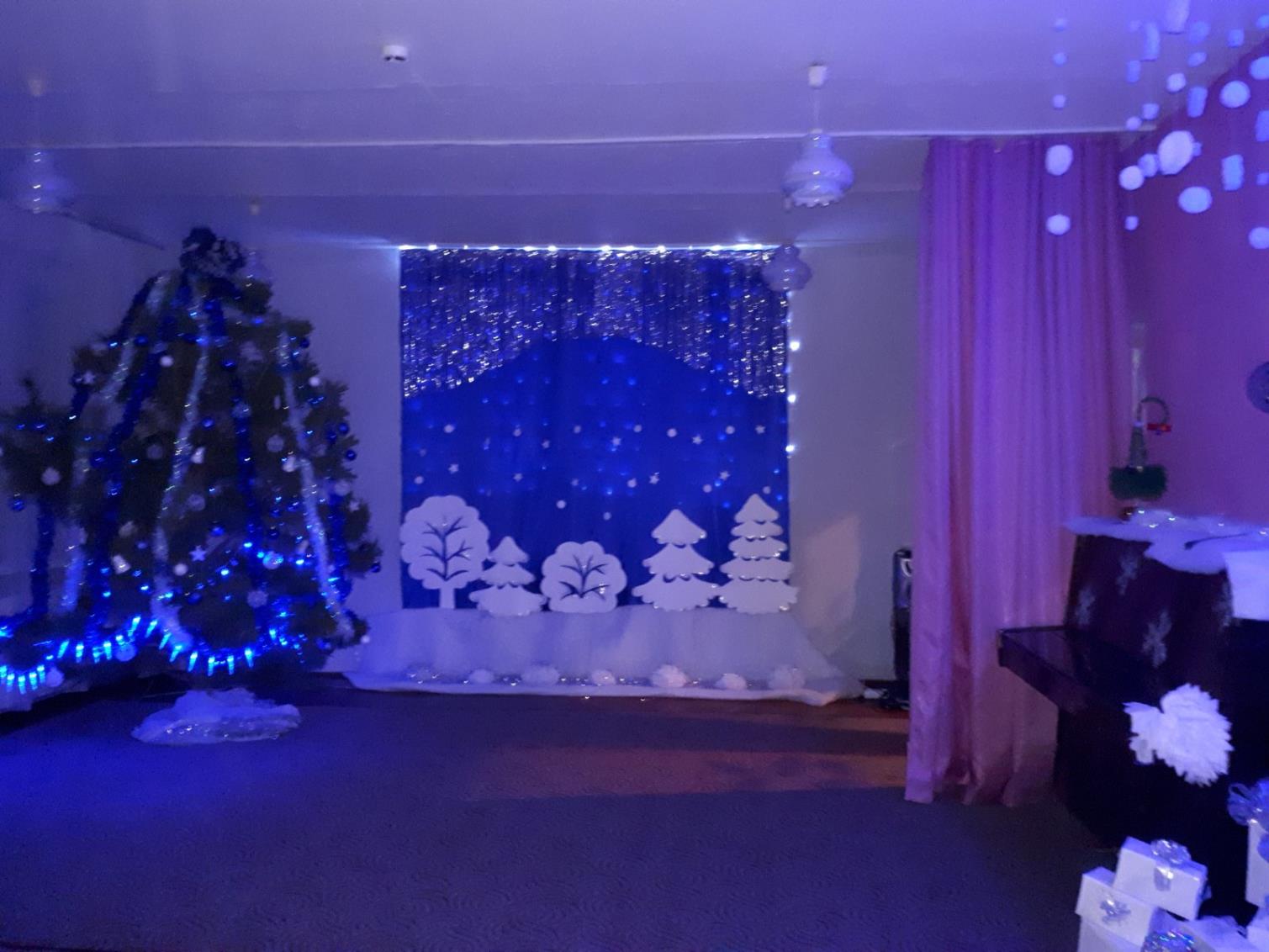 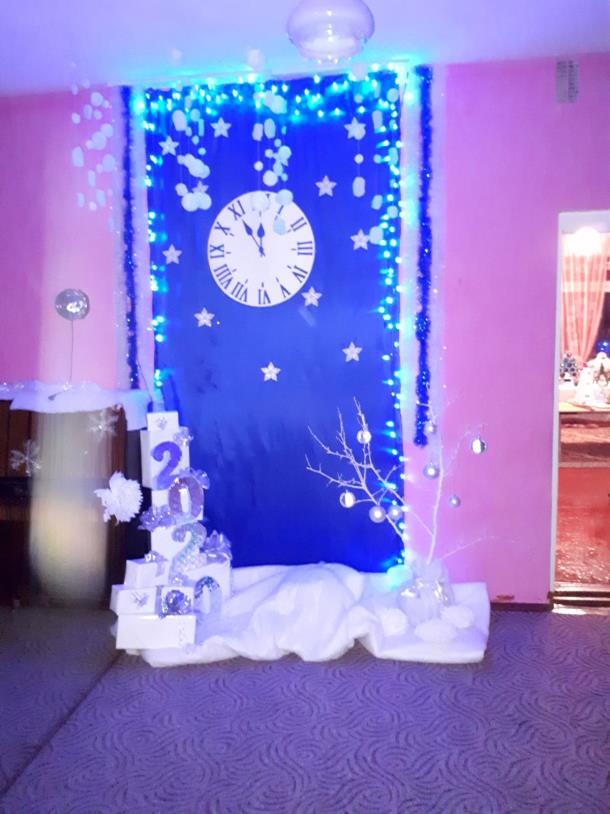 МБДОУ «Детский сад с. Старая Жуковка»
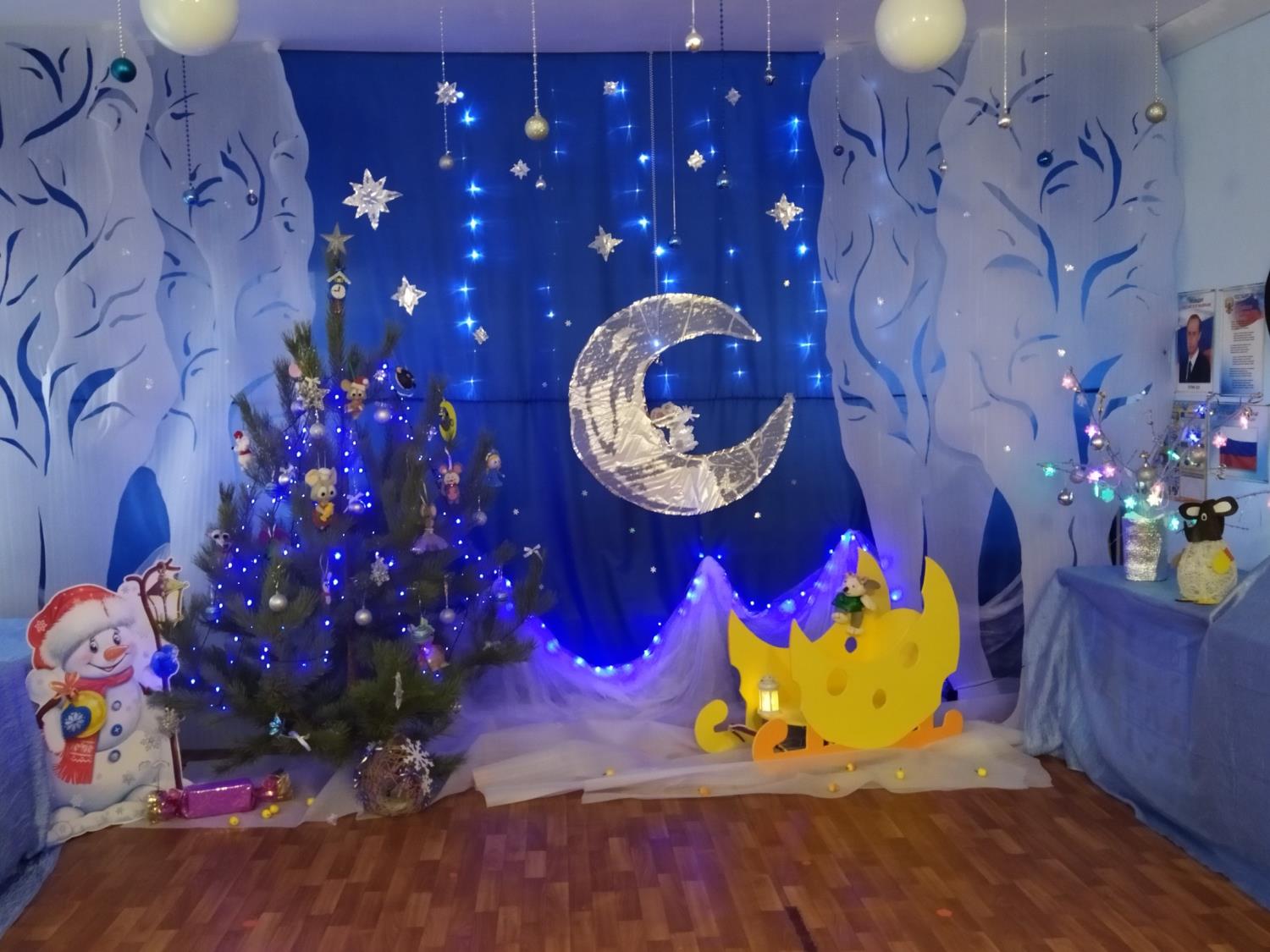 МБДОУ «Детский сад № 2 «Светлячок» р.п. Базарный Карабулак »
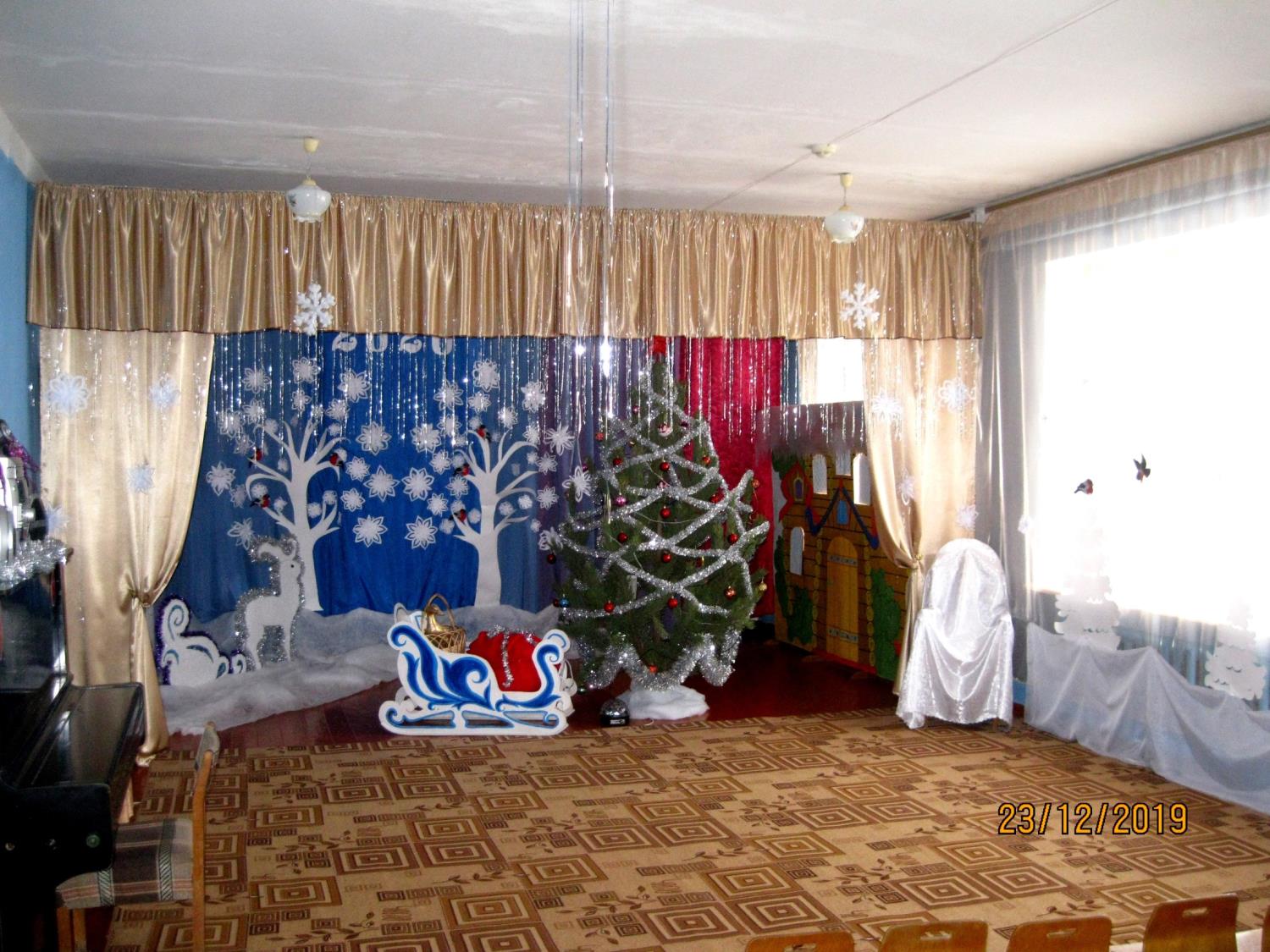 МБДОУ «Детский сад с. Березовка»
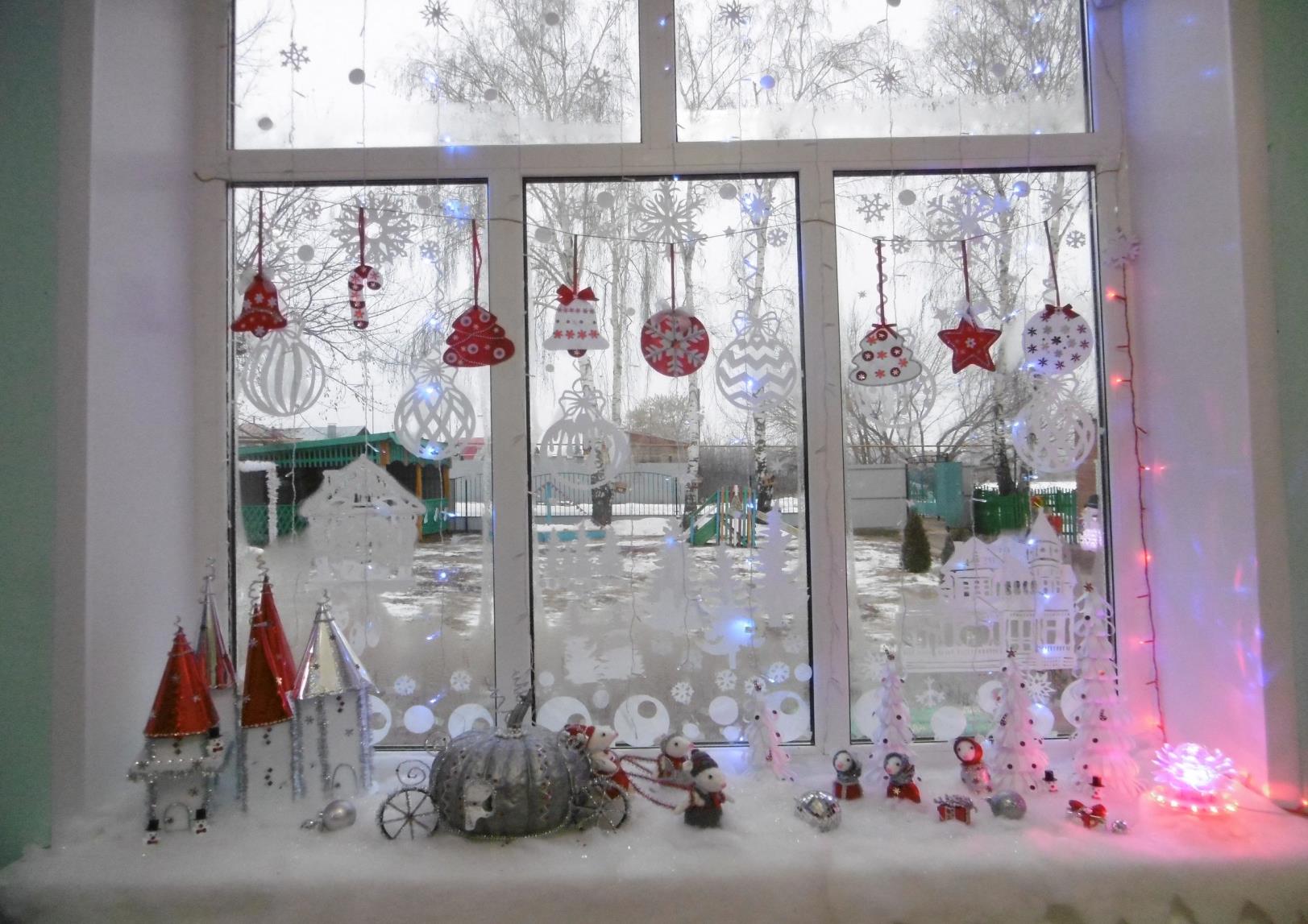 МБДОУ «Детский сад с. Алексеевка»
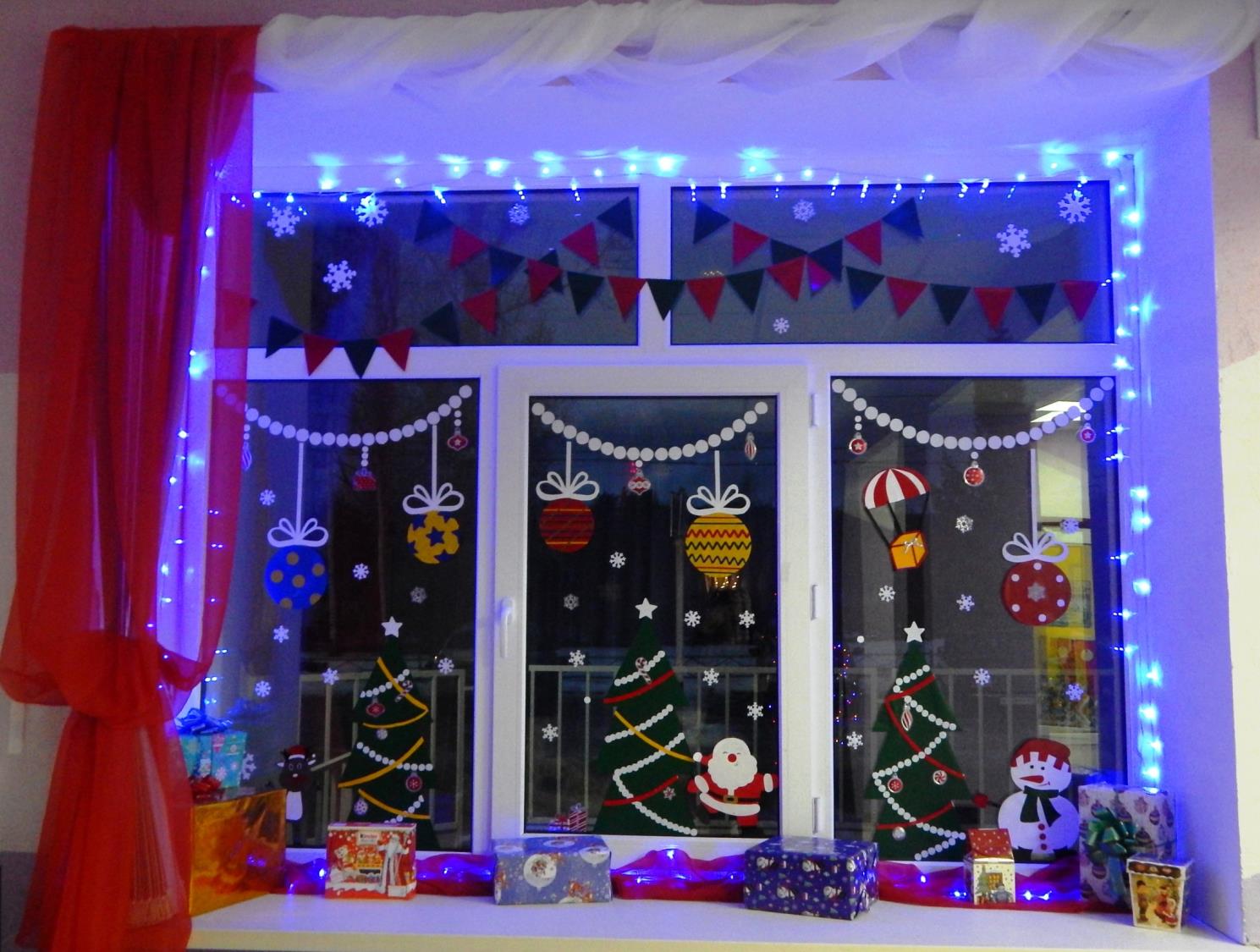 МАДОУ «Детский сад «Радуга» р.п. Базарный Карабулак»
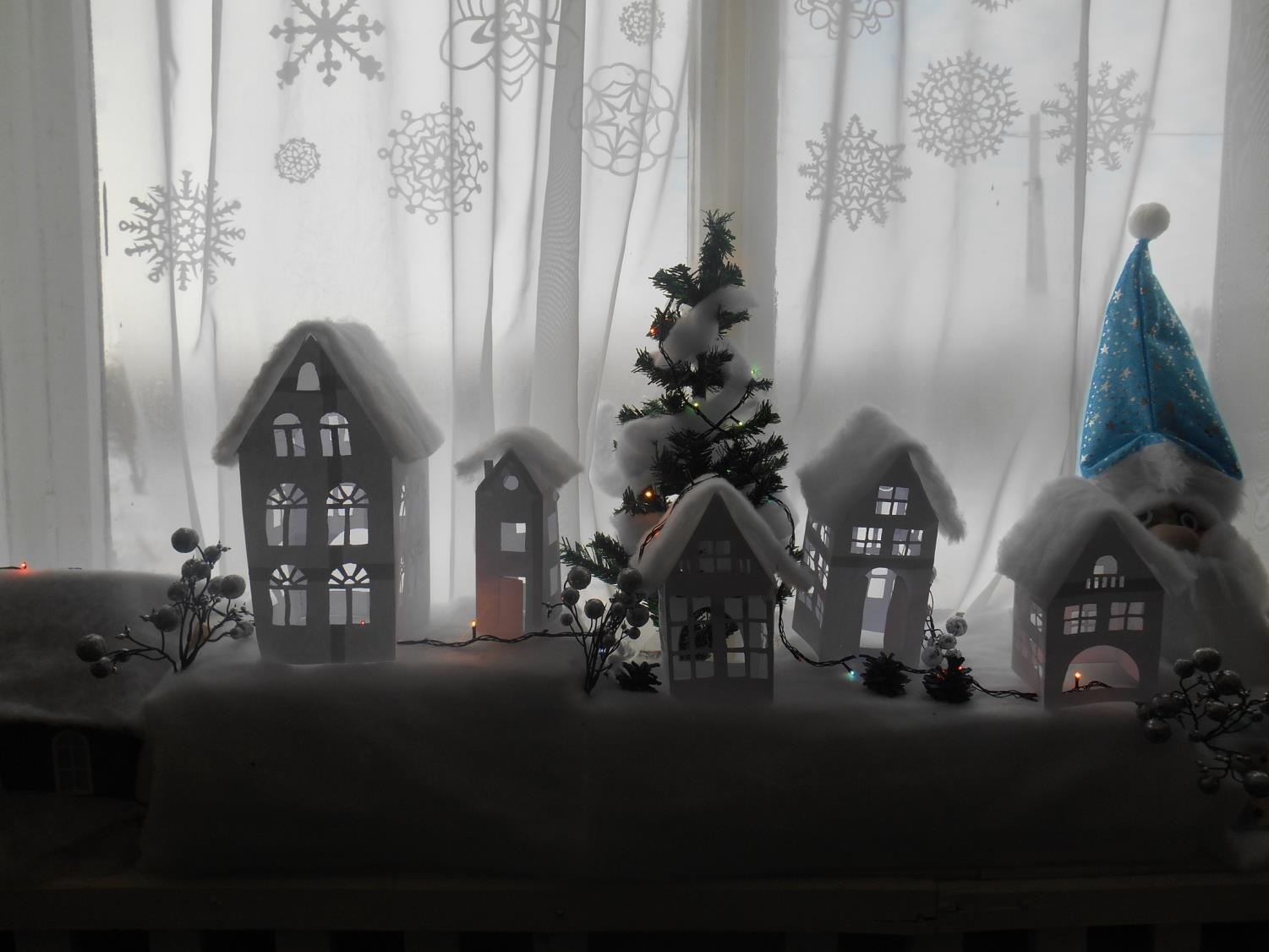 МБДОУ «Детский сад «Колосок» с. Хватовка»
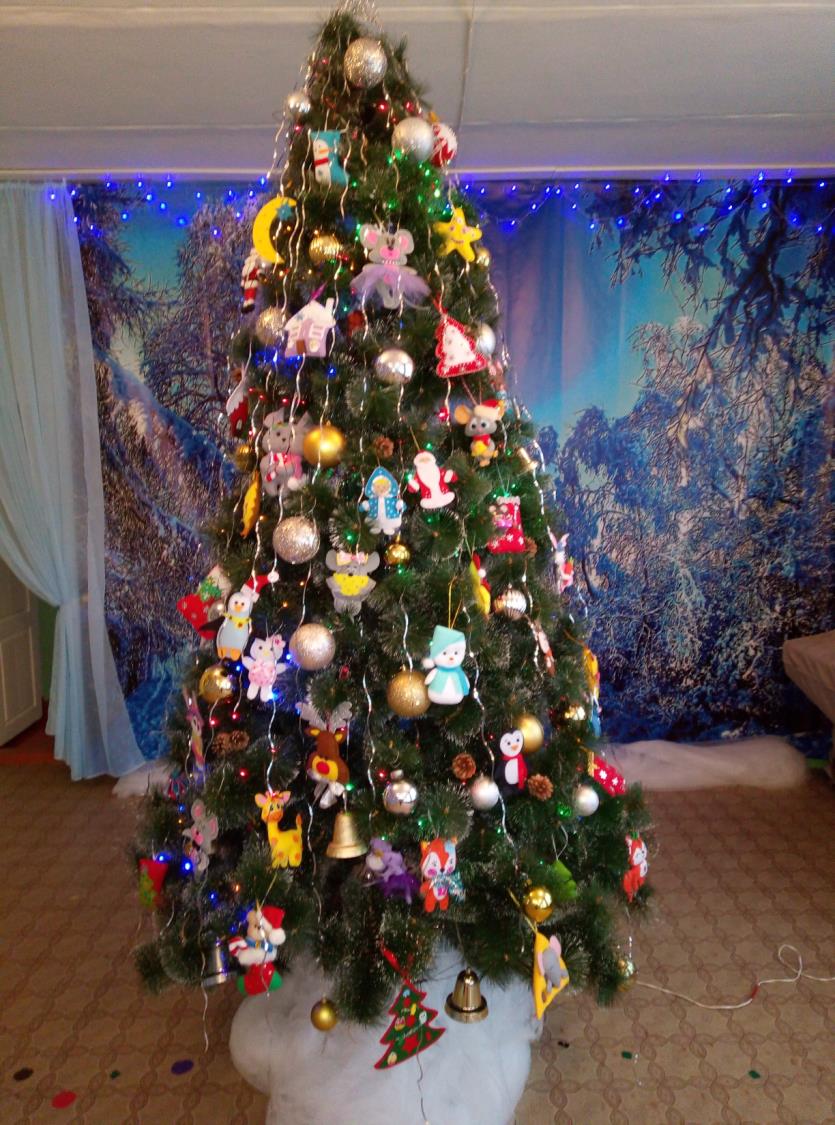 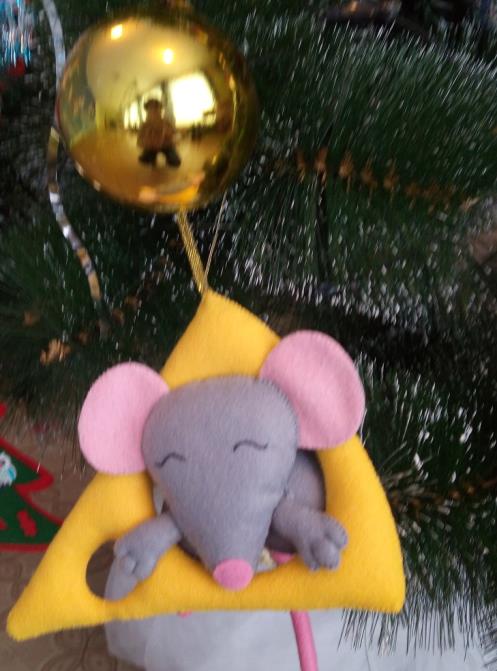 МБ
МБДОУ «Детский сад № 1 «Теремок» рп. Базарный Карабулак
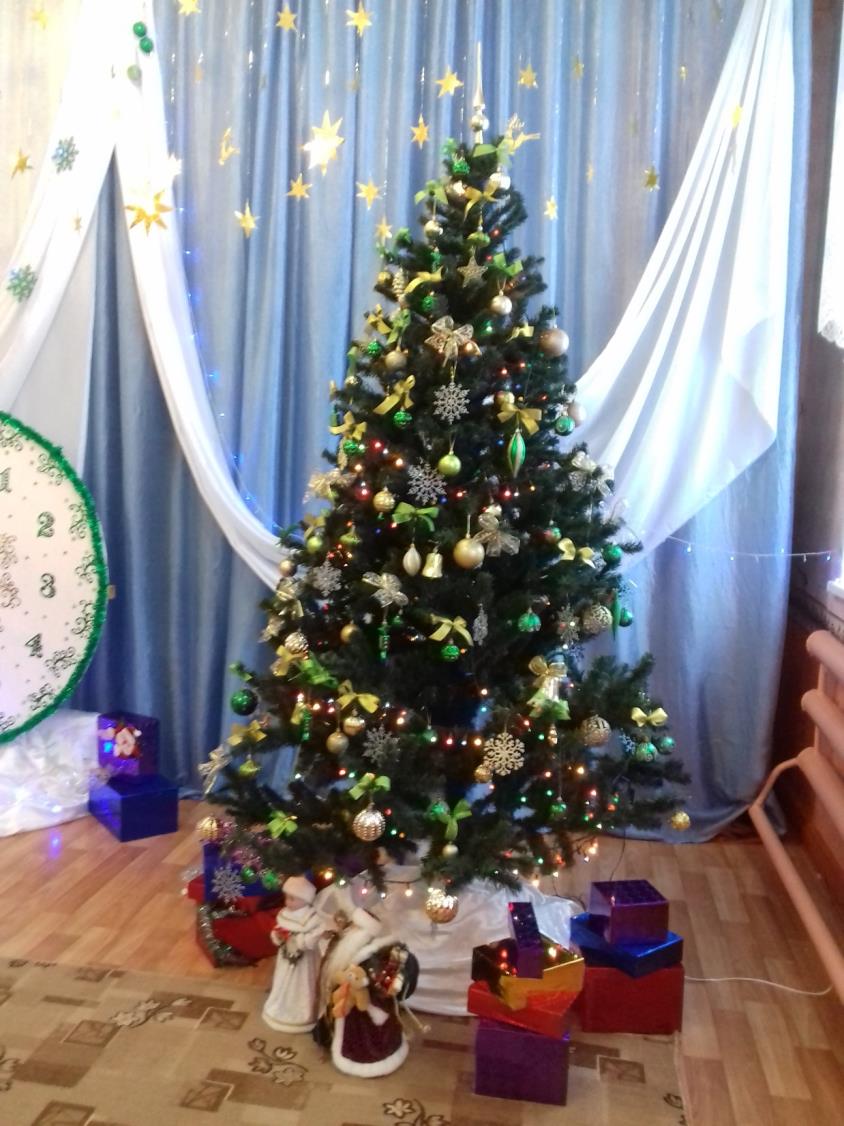 МБДОУ «Детский сад с. Лесная Нееловка»
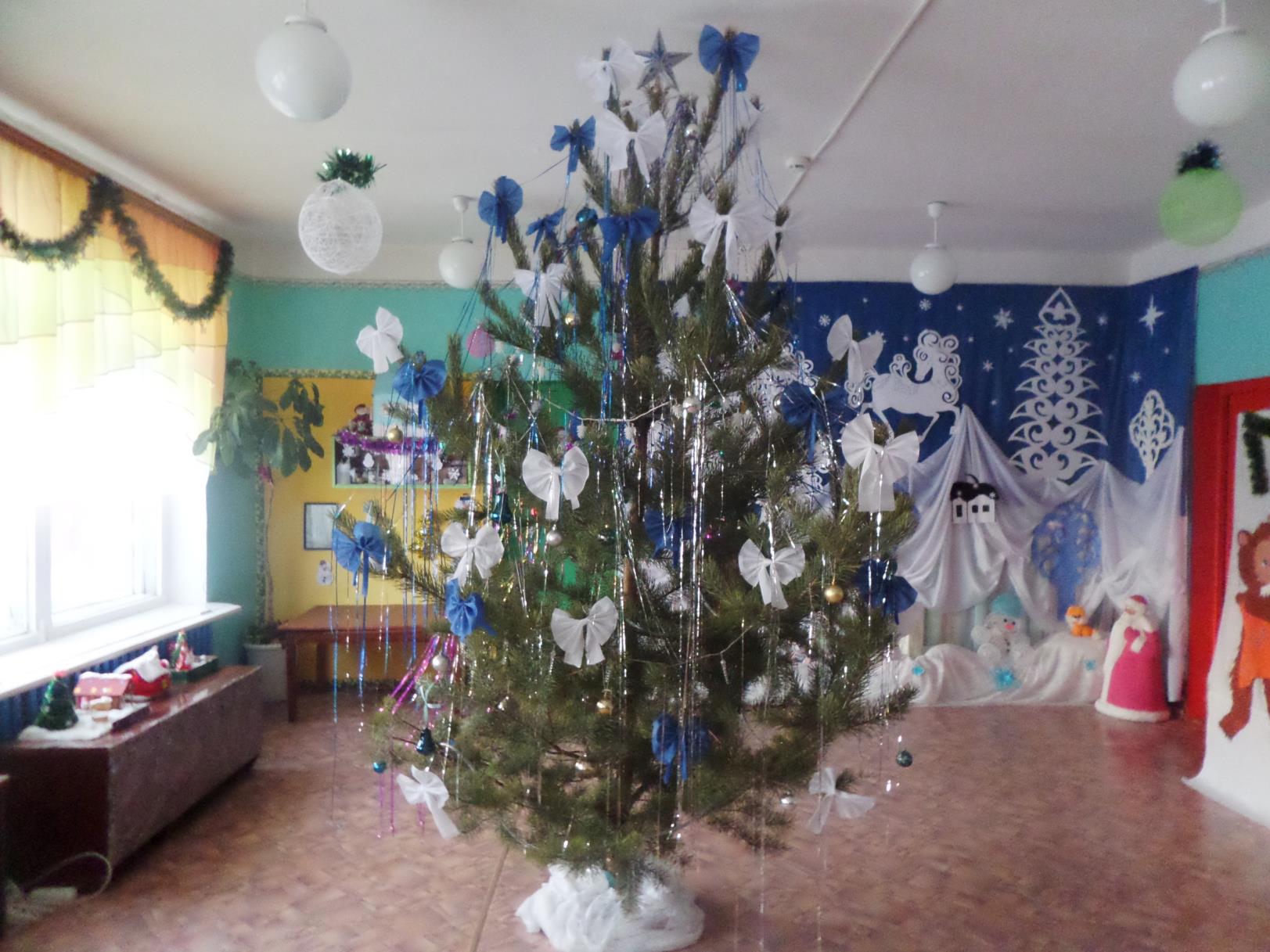 МБДОУ «Детский сад с. Первая Ханеневка»